Достопримечательности районов Бурятии
КАРТА РЕСПУБЛИКИ БУРЯТИЯ
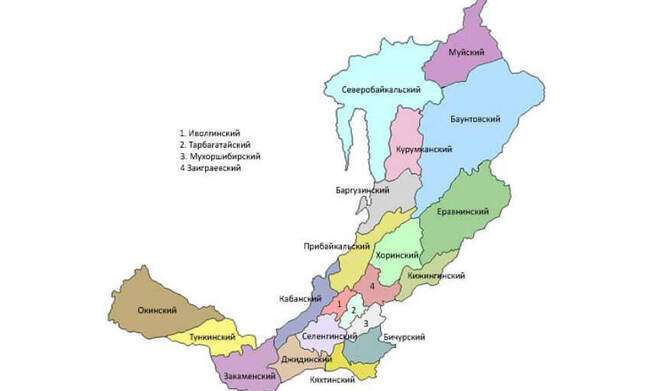 1. БАРГУЗИНСКИЙ РАЙОН
Самые популярные туристские места на Байкале расположены здесь:
Чивыркуйский и Баргузинский залив,Ушканьи острова, Подлеморье
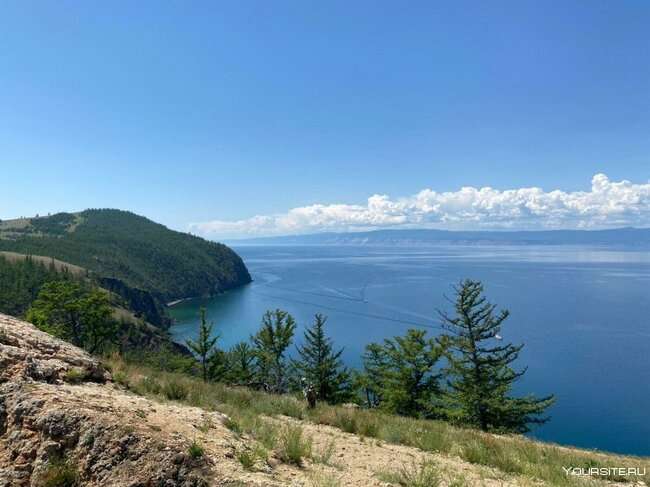 2. Баунтовский район
Здесь находится удивительная пещера под названием «Долганская яма»
3. БИЧУРСКИЙ РАЙОН
В селе Бичура находится самая протяженная  
деревенская улица в мире, её длина- 17 км.
4. ДЖИДИНСКИЙ РАЙОН
Одна из природных достопримечательностей – местность под названием Енхорские щёки
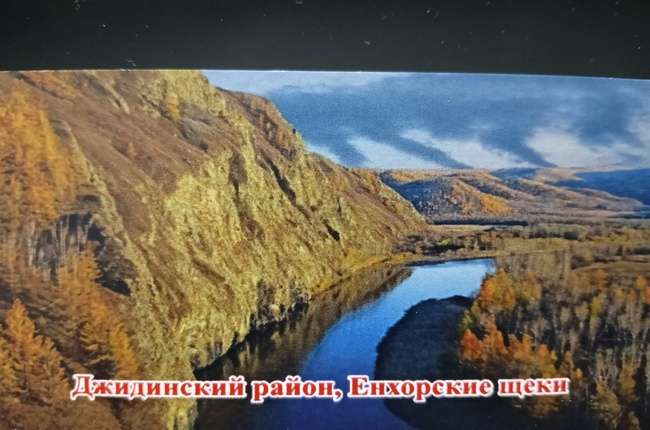 5. ЕРАВНИНСКИЙ РАЙОН
Славен своими озерами.
Свыше 10 больших и более 200 мелких.
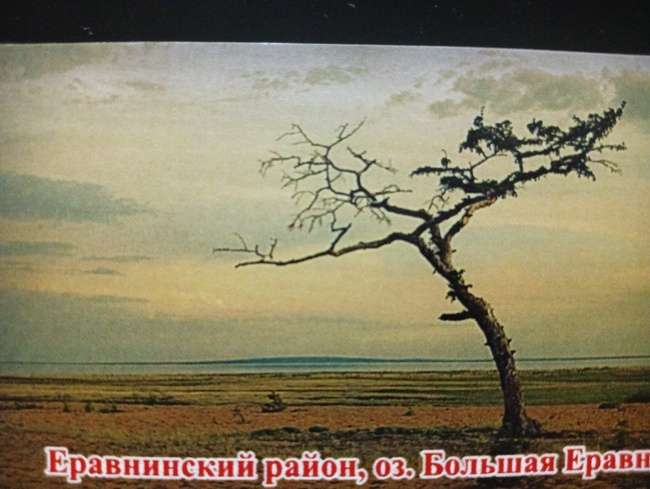 6. ЗАИГРАЕВСКИЙ РАЙОН
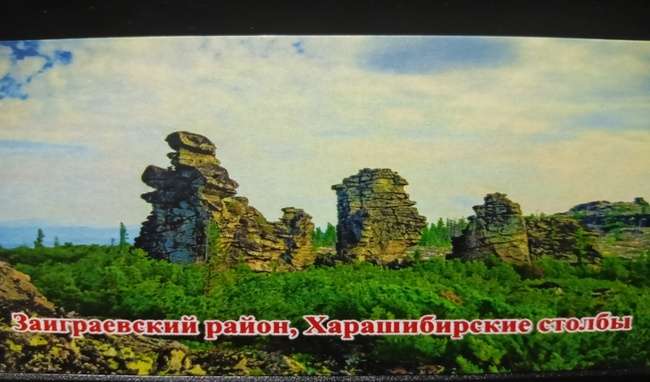 Одна из достопримечательностей- природный памятник 
под названием Харашибирские столбы
7.  Закаменский район
Гора Уран-Душэ. Гора-наковальня
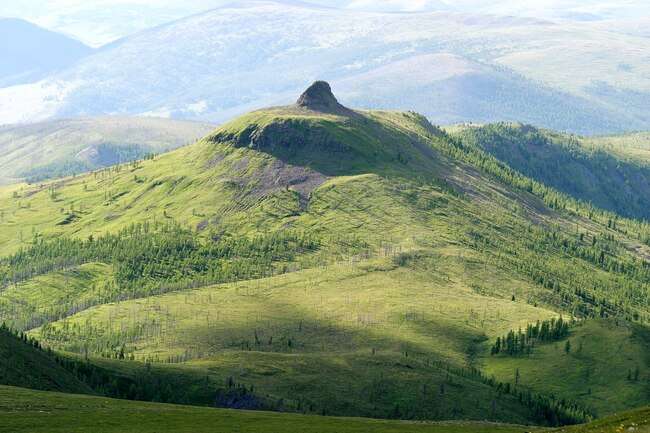 8. ИВОЛГИНСКИЙ РАЙОН
Центр буддистов России- Иволгинский дацан
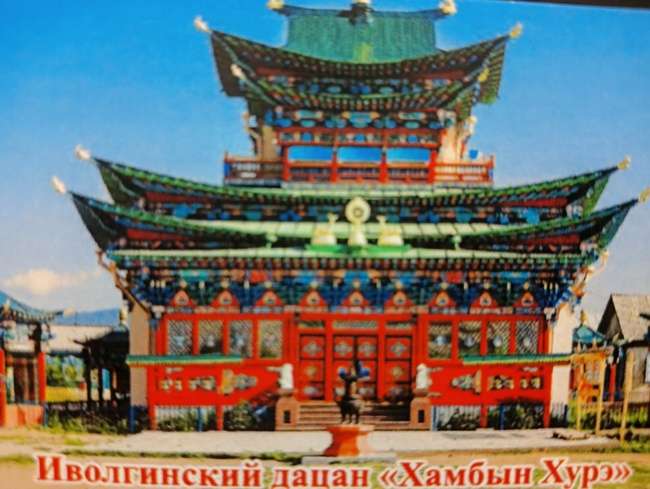 9. Кабанский  район
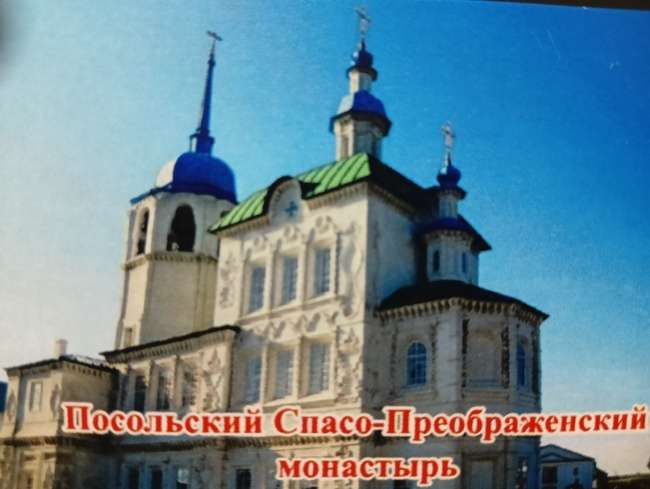 10. КИЖИНГИНСКИЙ РАЙОН
Озеро Хужарта с лечебной грязью
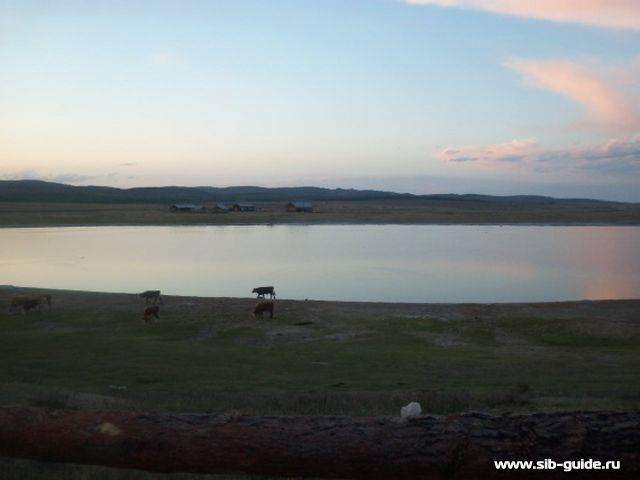 11.  КУРУМКАНСКИЙ РАЙОН
Известен Кучигерскими термальными источниками
12.  КЯХТИНСКИЙ РАЙОН
В г.Кяхте находится Кяхтинский краеведческий музей- один из самых крупных в России. Его называют Сибирским Эрмитажем.
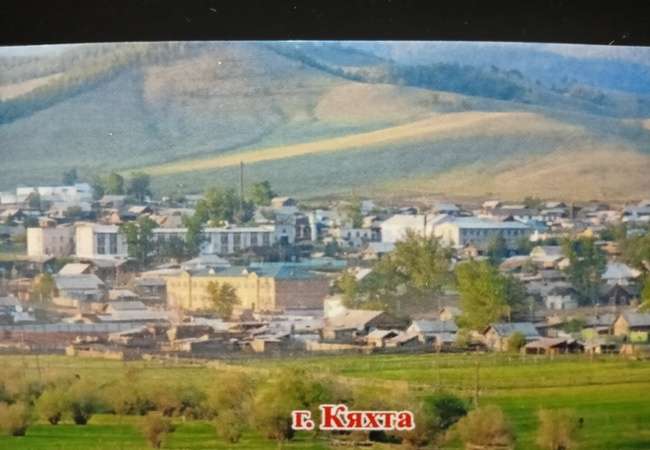 13. МУЙСКИЙ РАЙОН
Южно-Муйский хребёт, где находится пик Муйский гигант-
вторая по высоте вершина Забайкалья -3067 м
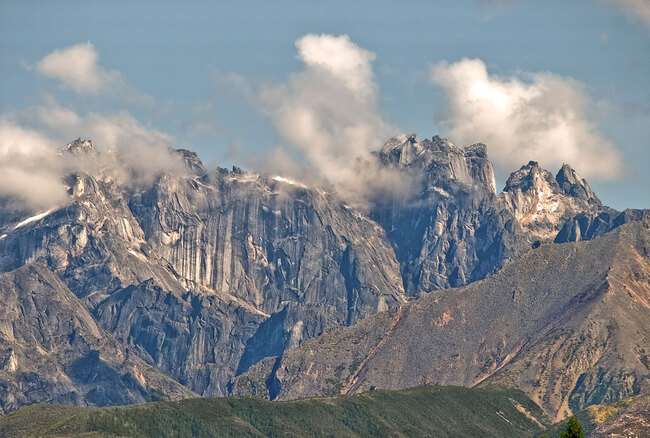 14. МУХОРШИБИРСКИЙ РАЙОН
Меркитская крепость, или Тугнуйские столбы, или абрикосовая роща.
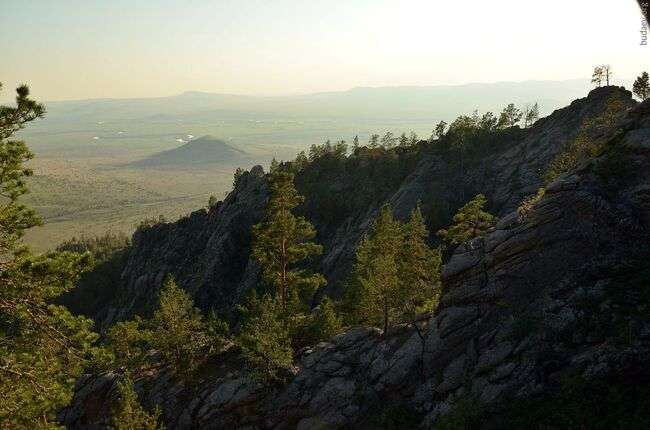 15. ОКИНСКИЙ РАЙОН
Здесь находится  долина вулканов  Хи-Гол. Самые известные - это потухшие вулканы Перетолчина и Кропоткина.
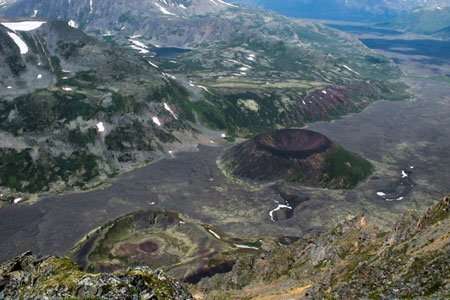 16.  ПРИБАЙКАЛЬСКИЙ РАЙОН
Знаменит  своими туристскими маршрутами, а также курортом «ГОРЯЧИНСК»
17. СЕВЕРО-БАЙКАЛЬСКИЙ РАЙОН
Тёплые Слюдянские озера. Имеют статус «Чудо природы Бурятии»
18.  СЕЛЕНГИНСКИЙ РАЙОН
Здесь находится Темниковская пещера с петроглифами
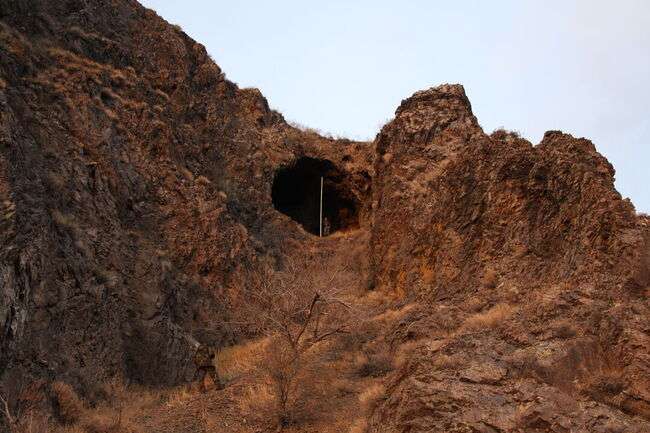 19. ТАРБАГАТАЙСКИЙ РАЙОН
Известен своим музеем истории старообрядцев
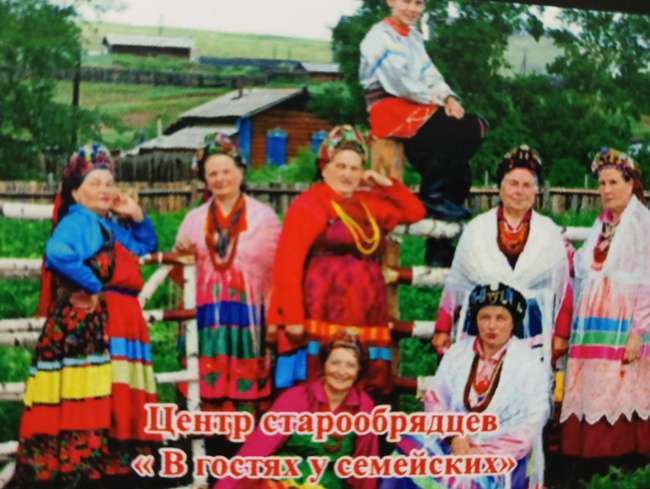 20. ТУНКИНСКИЙ РАЙОН
Знаменит  курортом  «АРШАН» и красивейшей 
Тункинской долиной. Её называют  Сибирской Швейцарией.
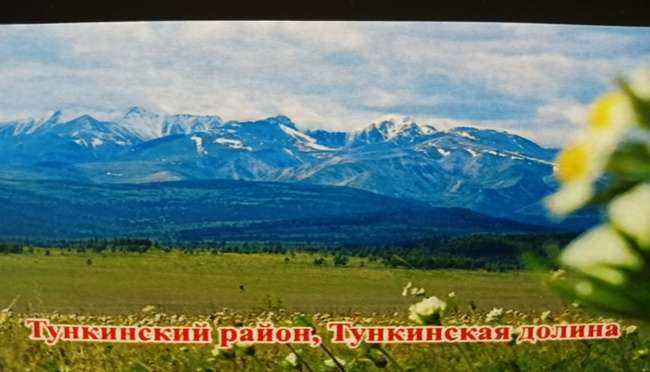 21.  Хоринский район
Знаменит 33-метровым изображением Будды на горе Баян-Хонгор
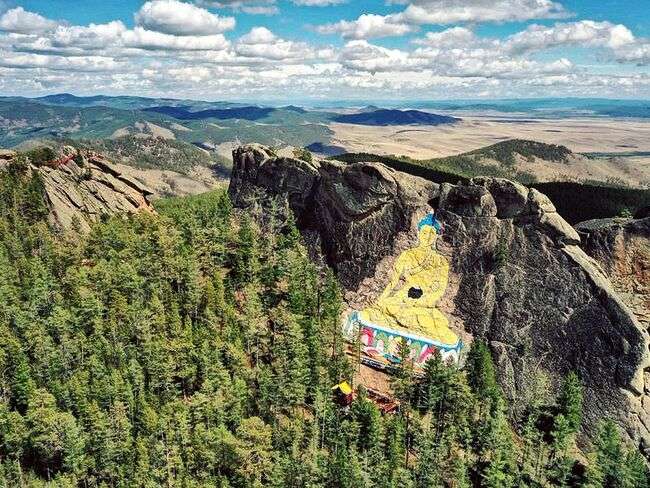 ВЕЛИКА,КРАСИВА,ВЕЛИЧЕСТВЕННА,УНИКАЛЬНА,РАЗНООБРАЗНА,НЕПОВТОРИМАнаша НЕобЪятнаяБУРЯТИЯ!